THE ADVANTAGESOF A STANDARDIZE DRIVER INTERFACE APPLICATIONAKATHE DRIVER IN YOU
CRAC Staff Workshop
Imaging 
3/15/2011
THE NEED FOR THEULTIMATE DRIVING MACHINE
Prior to the 1990’s, customers interested in purchasing new scanners were restricted to only products of a certain series or manufacturer because not all interface devices allowed their existing peripheral equipment to effective communicate with other scanners.
SOLUTION - STANDARDIZE DRIVER INTERFACE
A standardize software protocol and application programming interface (API) for data exchange between a software application program and an image input device allows the customer more flexibility when selecting new scanners and peripheral equipment.
THREE MAIN COMPONENTS
Application Software
(Photo Retouching Software)
Software Manager
(Driver Interface)
Image Scanner Controls
(Scanner, camera)
COMPETITORS COME TOGETHER
In 1992, members of the imaging industry came  together with the intention of standardizing communication between the image handling software and the hardware.
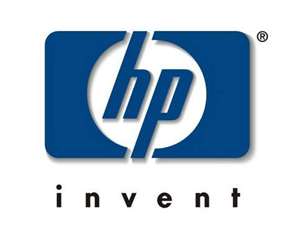 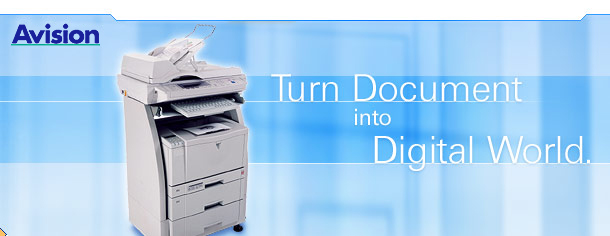 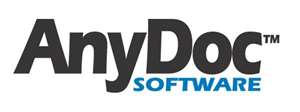 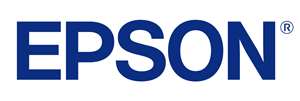 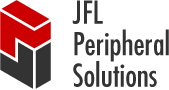 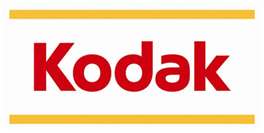 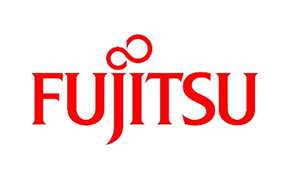 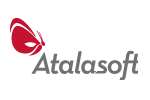 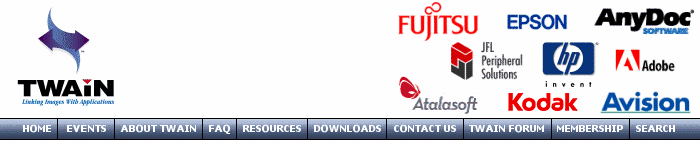 OBJECTIVES
Ensure image-handling software and hardware compatibility.
Keep the specification current with the state of current software and hardware while maintaining backward compatibility. 
Provide multiple-platform support.
Maintain and distribute a no-charge developer's toolkit.
Ensure ease of implementation.
Encourage widespread adoption.
Open Source Data Source Manager
TYPICAL FUNCTIONS OF THE DRIVER INTERFACE
TWAIN DRIVER APPLICATION
[Speaker Notes: TwainDrive]
IMAGE MODES
I. Resolutions/ Scan Types /Sizes
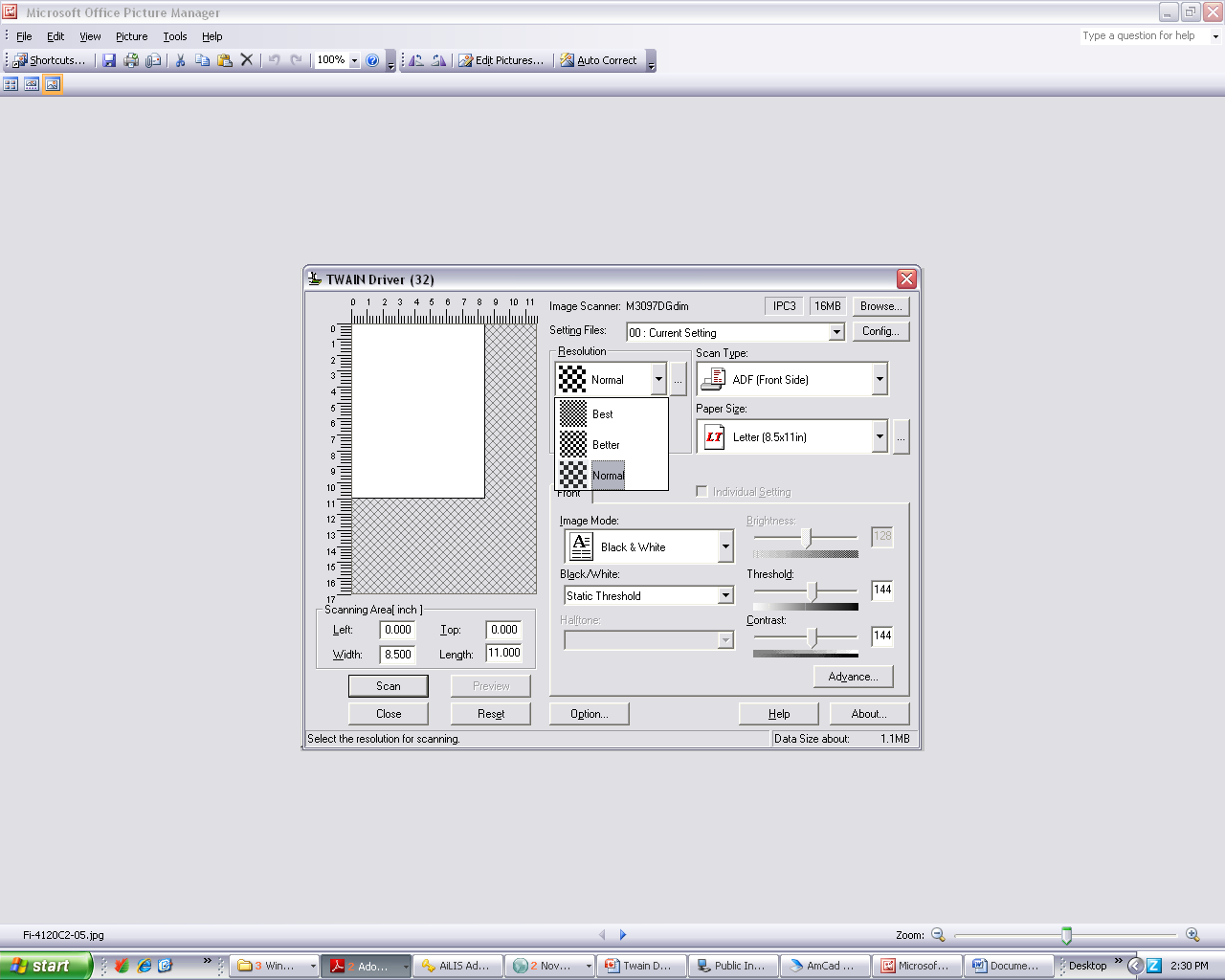 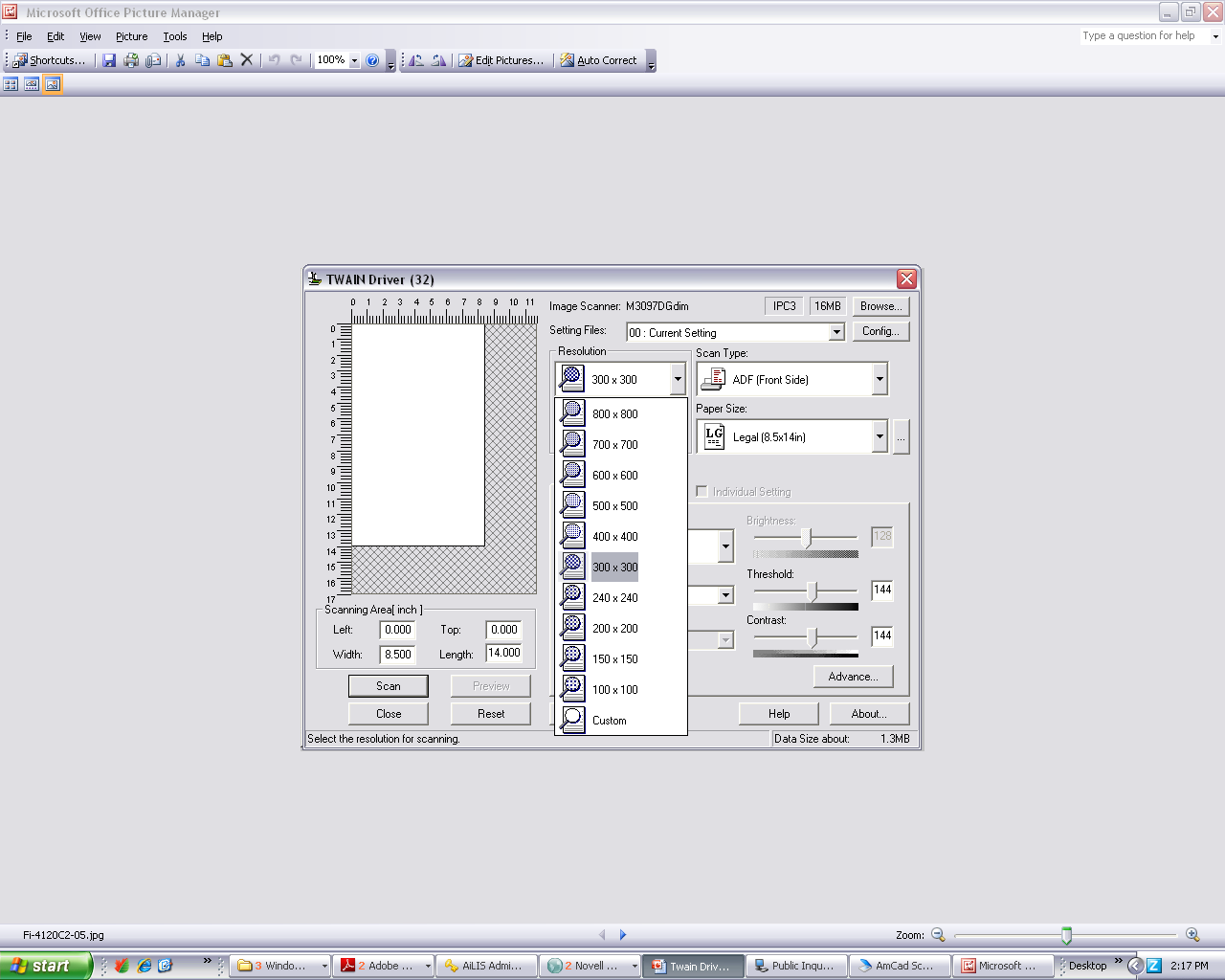 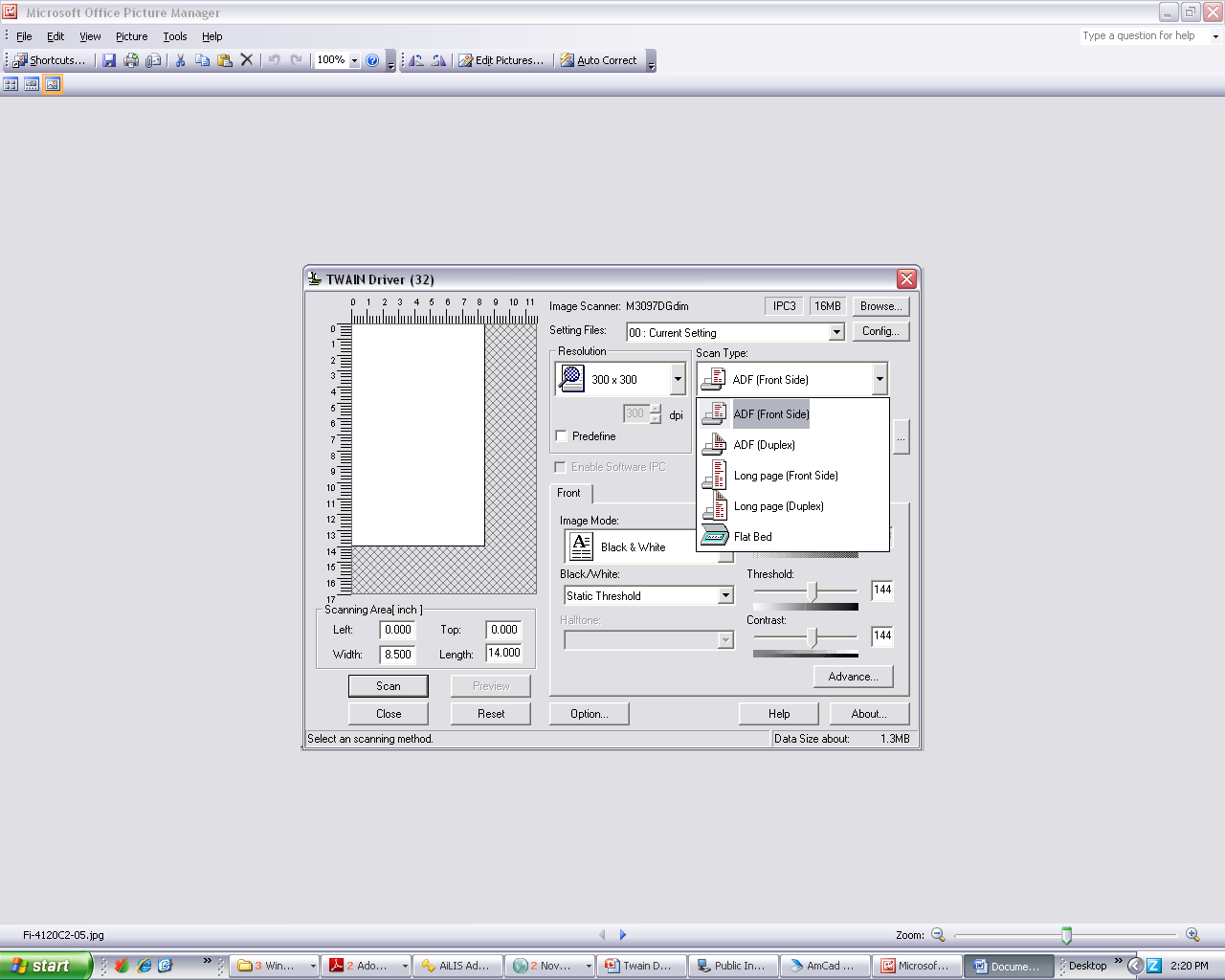 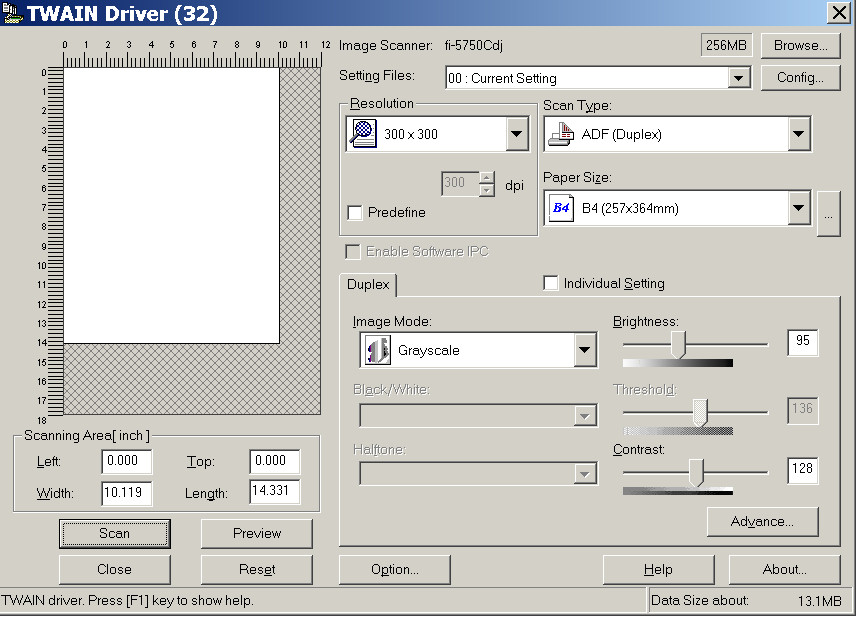 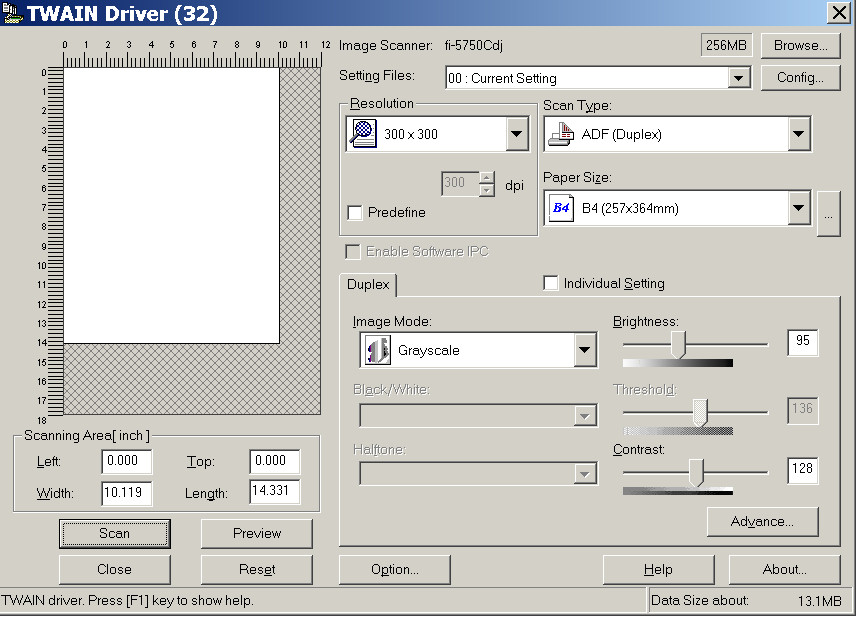 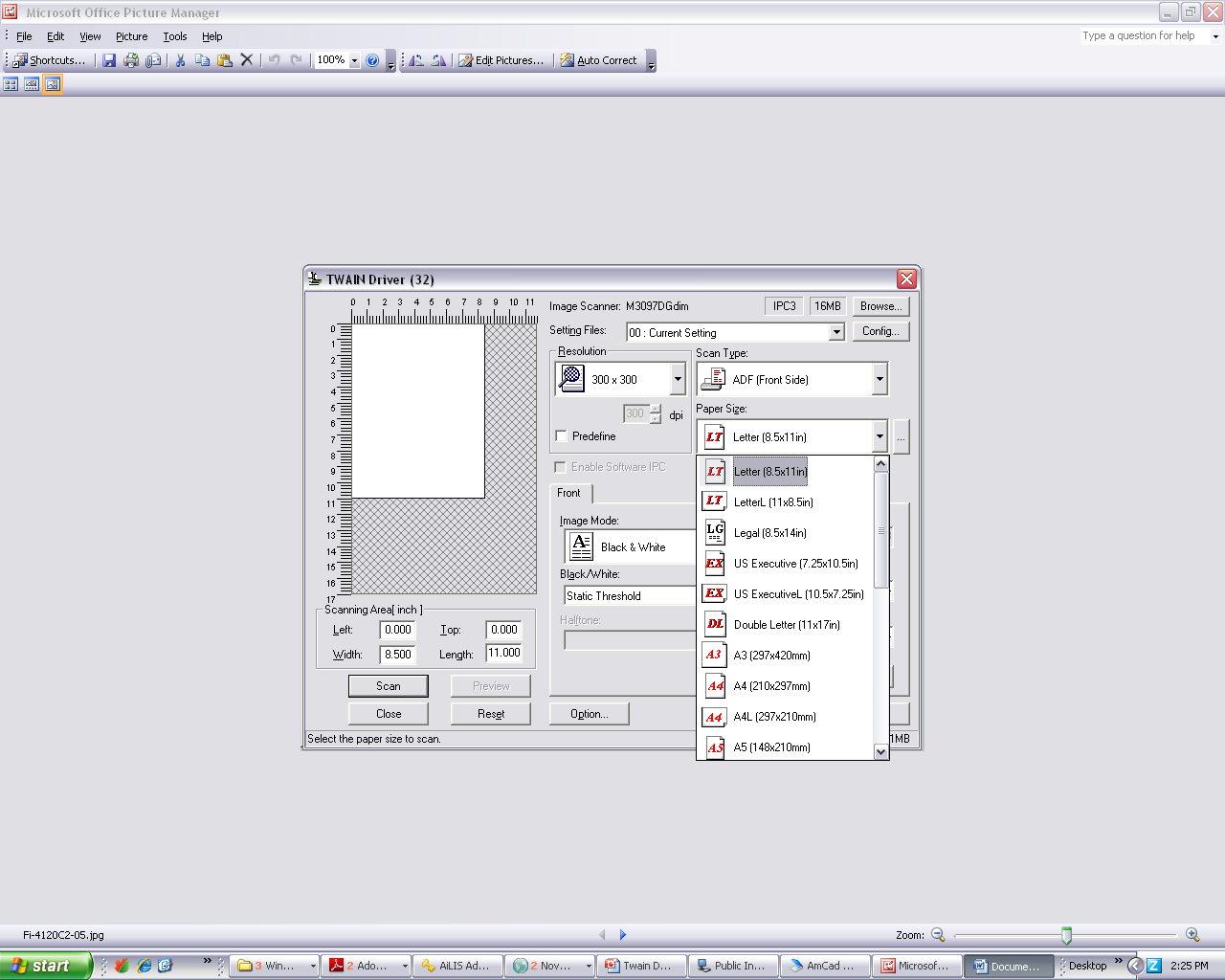 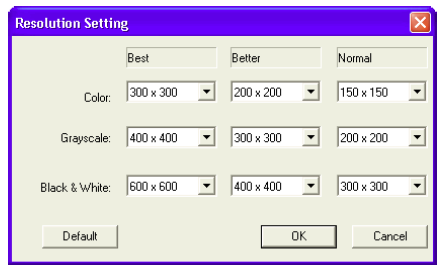 2. Image Modes
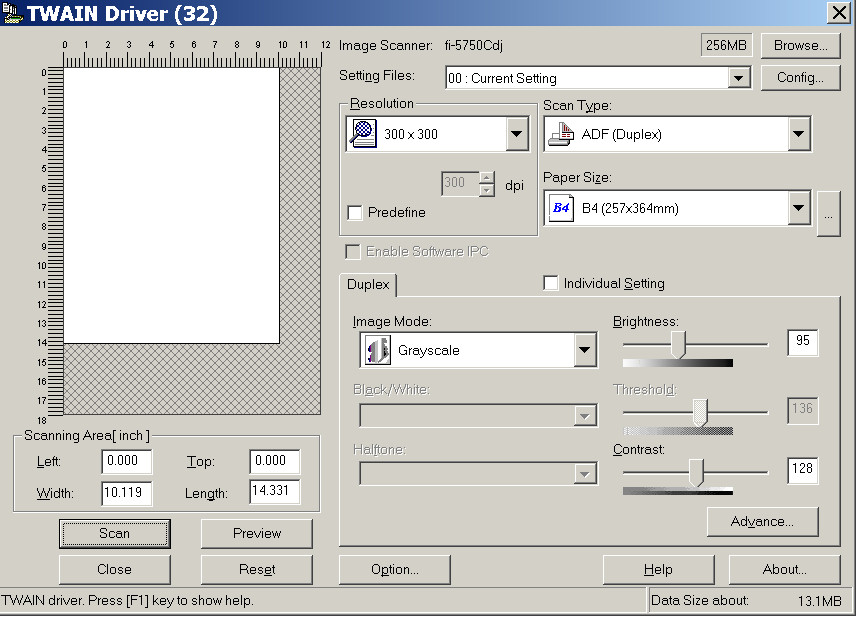 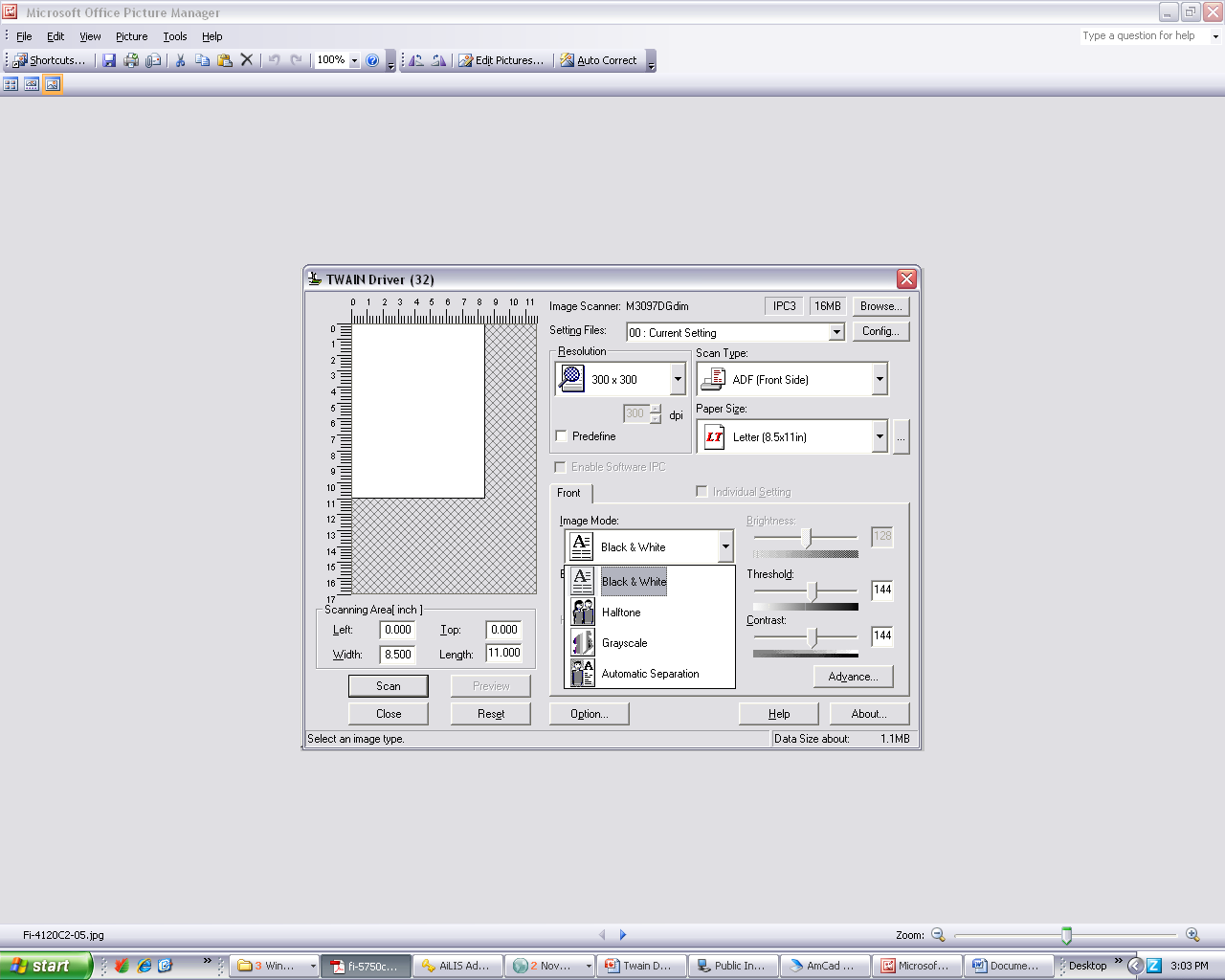 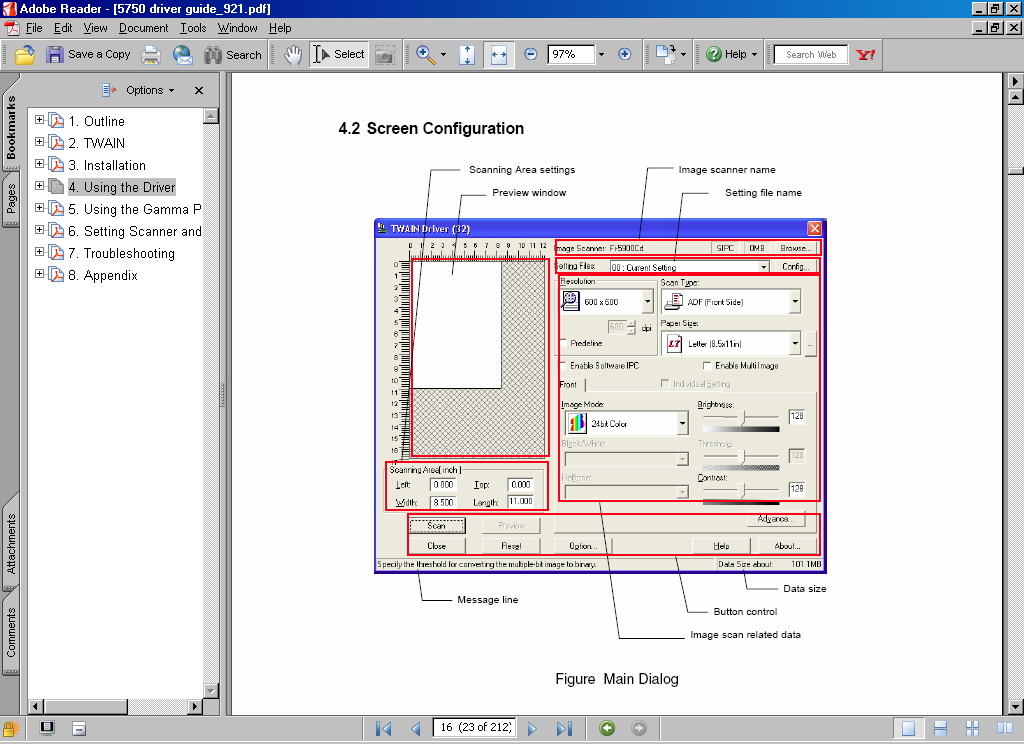 Color
How Most Scanners Work
When  a document is scanned, the scanner is not scanning the words; they're scanning the lack of light the black ink that the word has  relative to a white background page.The photo sensitive diodes convert the light (or lack of light) they catch into an electrical signal with the same information.
Capturing Images by DigitizationConversion of Light & Dark to a Bitmap Image
CHARGED COUPLED DIODES
A
A
Text
Binary Matrix
Bitmap Image
Light and Dark
1 = Dark & 0 = Light
Dots Per Inch (DPI)
Black & White Mode
Black & White mode scans data by using the fixed threshold binary, black - white. This application distinguishes black and white by the setting of the “Threshold” variable.
Suitable for scanning line
    drawings and text documents.
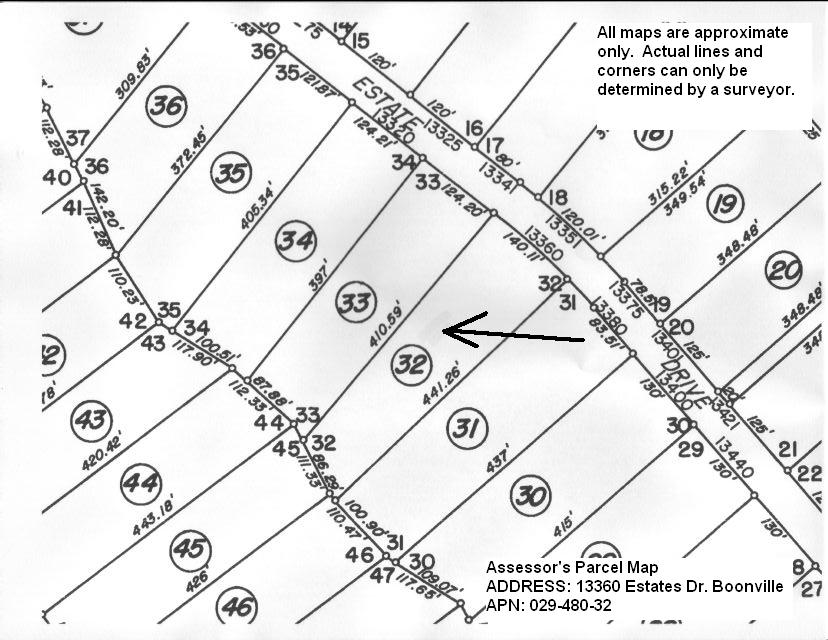 Halftone (Dithering) Mode
Halftone (*Dither) 
	Halftone scans data 
	by using the pattern
	set in “Halftone” to
	simulate data in 
	black -white.

Suitable for scanning images containing light and shadow such as a photograph.
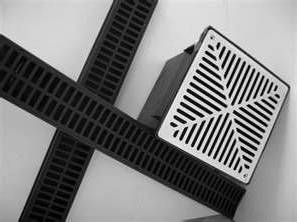 Drainage System Addition
*Dithering is a technique used to create the illusion of depth in images with a limited .
Additional Halftone Presets
Pattern 0 - For scanning dark photographs.

 Pattern 1 – For scanning dark colored documents  
  containing both text and photographs.

 Pattern 2 – For scanning light photographs.

 Pattern 3 – For scanning light colored photographs 
  containing both text and photographs.

 Error Diffusion – Minimizes the difference between the   
   pixel density of the  scanned image and the pixel density 
   of the printed image to create better  reproduction of a 
   scanned photograph.

 Download Pattern – Additional downloadable patterns.
Examples of Black & White Mode vs. Halftone Mode
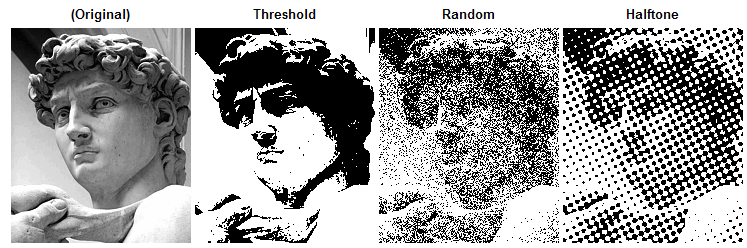 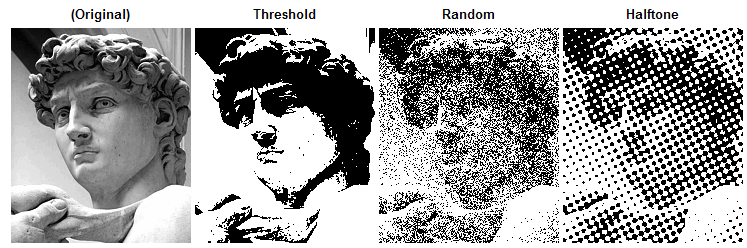 Gray Scale Mode
Gray Scale – Gray Scale scans
	data using from 4 bit to 16 bit of 
	monochrome gray scale.
Light and shade in photographs
	can be represented with
	greater fidelity.


Warning: This mode may require more memory allocation than the Black & White mode.
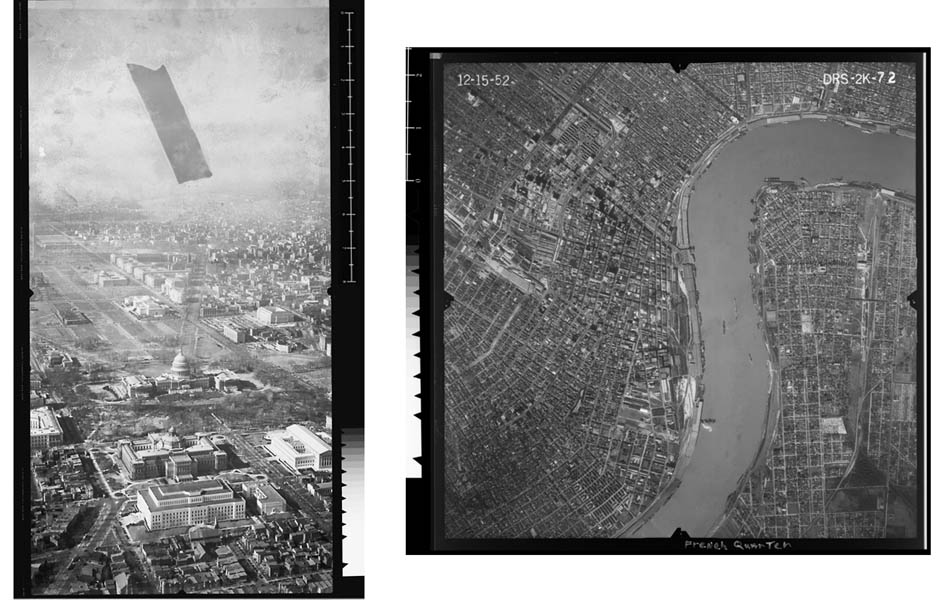 Flood control Photo
Automatic Separation Mode
Automatic Separation Mode scans data distinguishing line drawings from photograph images.

Suitable for documents
	containing both photos
	and line drawings or text.
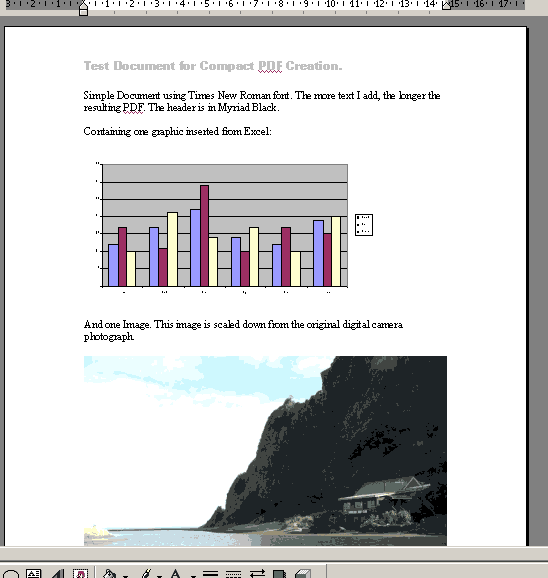 Color Modes
Color Mode scans data using various levels of colors. 

24 bit (16,777,216 levels of Color) - Suitable for scanning color photos. Will require more memory than Grayscale and Black & White Modes.

16 bit (65,536 levels of Color) - Data size is smaller and image quality inferior to 24bit Color.

8 bit (256 levels of Color - Data size is smaller and image quality inferior to 24bit Color & 16 bit.
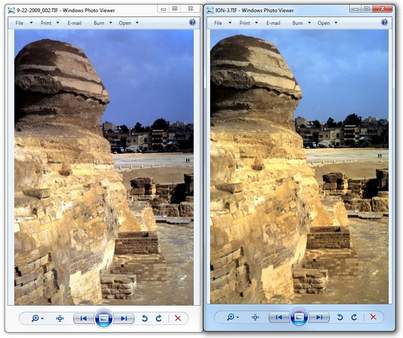 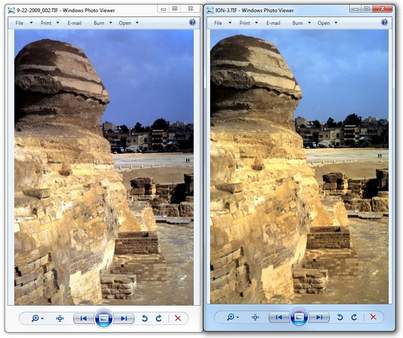 24 bit Color                     48 bit Color 
1800 dpi                          3,600 dpi
SEE (Selective Edge Emphasis Mode)
Selective Edge Emphasis Mode scans data using the halftone processing and emphasizes line drawings and text.

Suitable for emphasizing only text of documents containing both photo and text.
FINE SCAN ADJUSTMENTS
Three Main Adjustments
Brightness - Sets the overall brightness of the scanned image.

Threshold - Sets the difference between the black-to-white ratio in the scanned image.

Contrast - Sets the contrast between the light and the shadows in a scanned image.
Brightness Settings
Specifies the brightness with a number in the range of 1 (bright) to 255 (dark).
To darken overall image, increase the value of the settings. The brighten the overall image, decrease the value of the settings.
Threshold Setting
Sets the threshold value by which the black and white of black-and-white images are distinguished. 
Specify a number in the range of 1 (bright) to 255 (dark)
Effect of Adjusting theThreshold Setting
A
A
A
Normal
Decrease Threshold
Increase Threshold
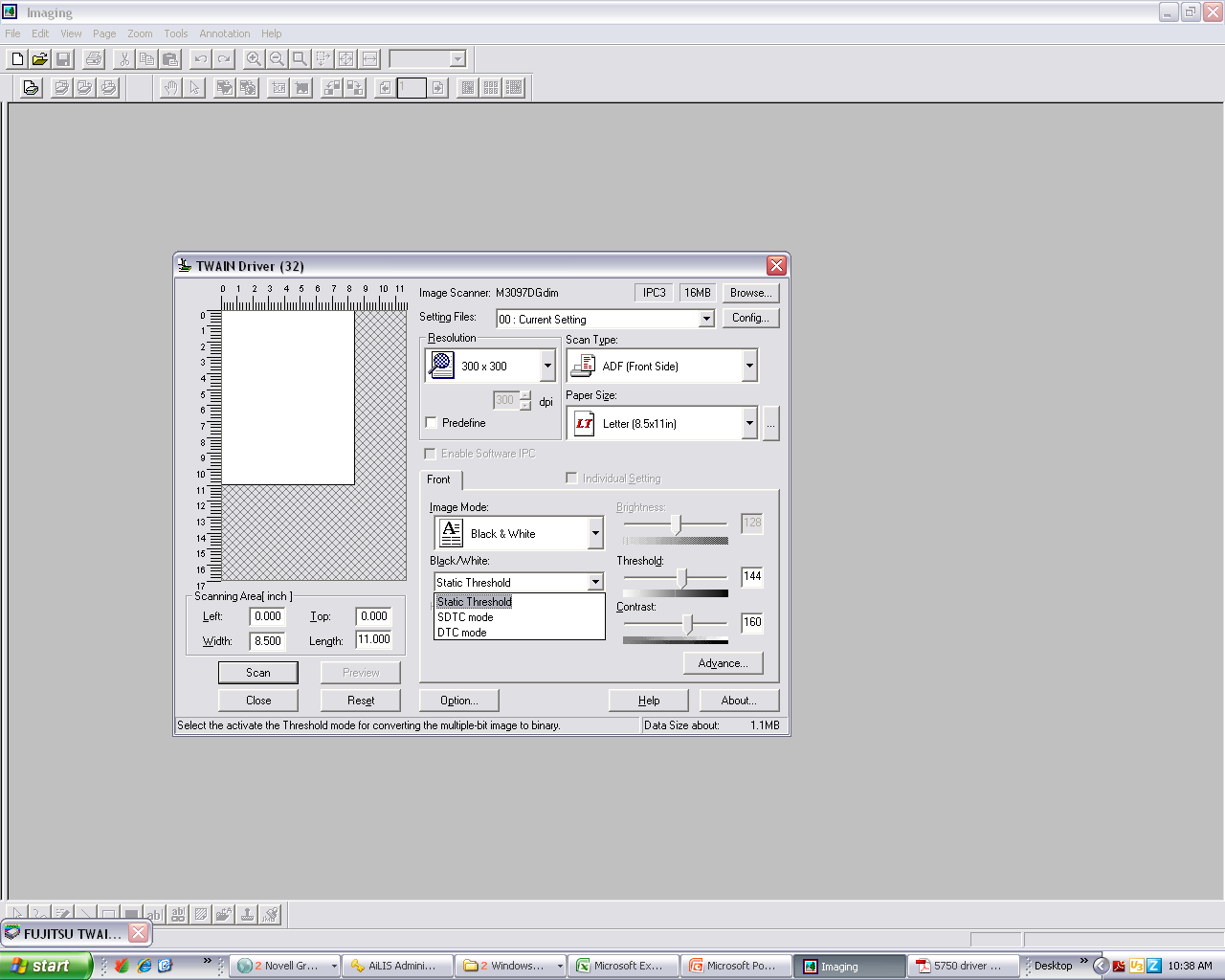 Static Threshold – scans using a simple binary processing based on the threshold setting.
SDTC mode - for scanning and fine binary processing of documents whose background are other than white, like newspapers.
DTC mode - scans in fine binary mode regardless of the document background.
Contrast Setting
Sets the control of light and shadow in a scanned image.
Specify the contrast with a number in the range of 1 (low [soft]) to 255 (high [sharp]).
If this value is increased, the dark part of the image is shown darker and the light part is shown lighter.
Effect of Adjusting the Contrast
A
A
A
Decrease Contrast
Normal
Increase Contrast
OTHER OPTIONS
[Speaker Notes: Option Settings]
Rotation
Rotates the scanned image
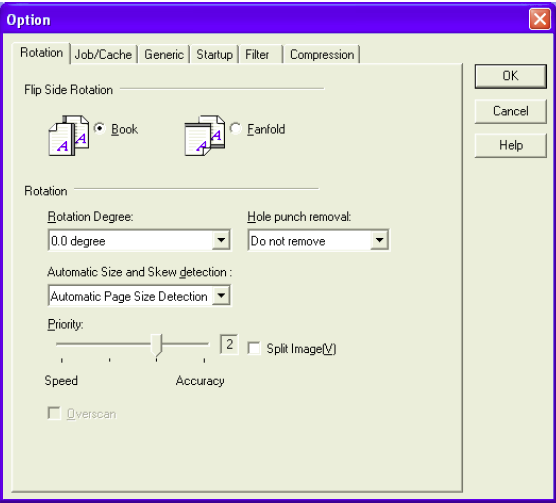 0.0 degree
90.0 degree
-90.0 degree
180.0 degree
Automatic
Job/Cache
Allocates memory / Pre pick  / Skip blank pages
Imprinter/Endorser
Imprint data on a prescanned document
Generic Unit Scaling
Sets up the units for the scanning perimeter and 
   the preview window.
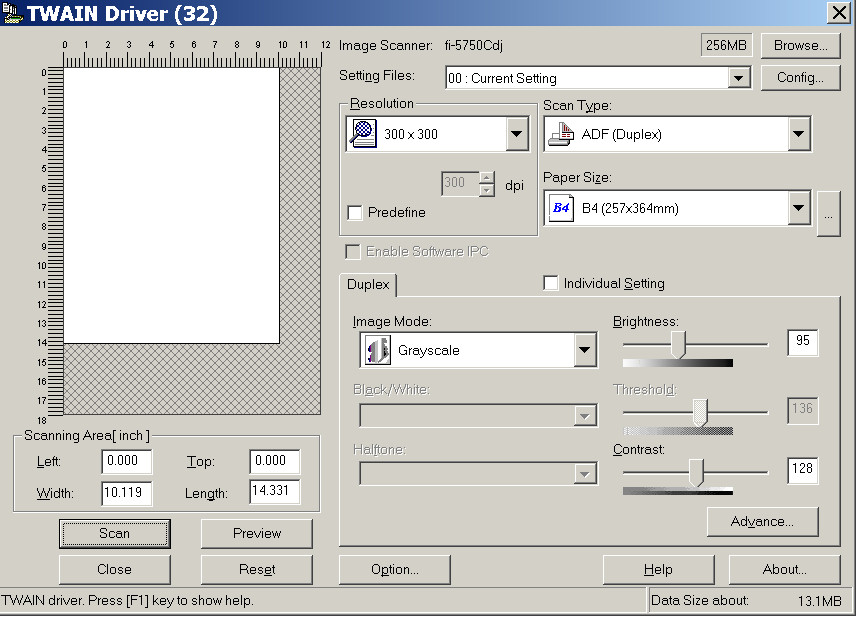 Preview window
Startup
Enables the operational Panel to be active
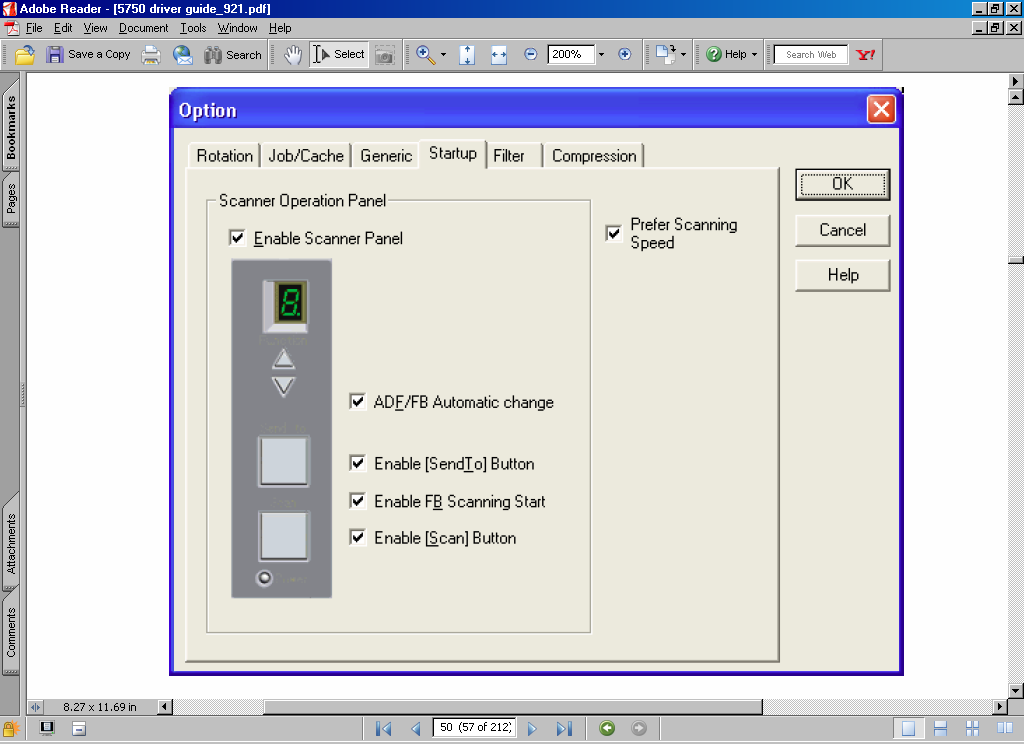 Filter
Imprints data on scanned image /Sets up the filtering process
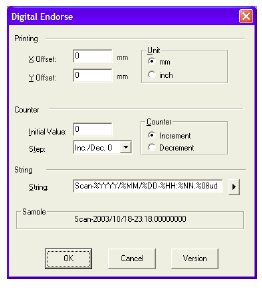 Add data to scanned image.
Eliminate the blemishes around the edges.
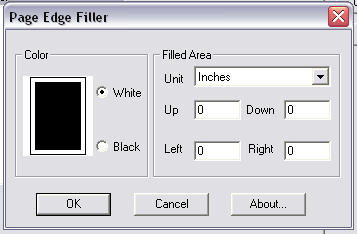 Compression
Permit JPEG compression for data transfer  from 
   image scanner
MANAGING THE FILE SETTINGS
Adding and Saving File Setting
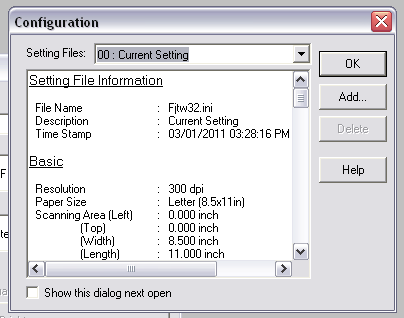 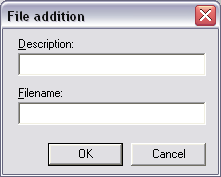 1. When the “File addition” window appears, enter in the       description a “character string” the represents the       file’s name and under “Filename” the      specific name of the file.2. Press  “OK” to save or cancel to cancel the addition.
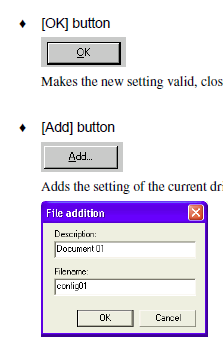 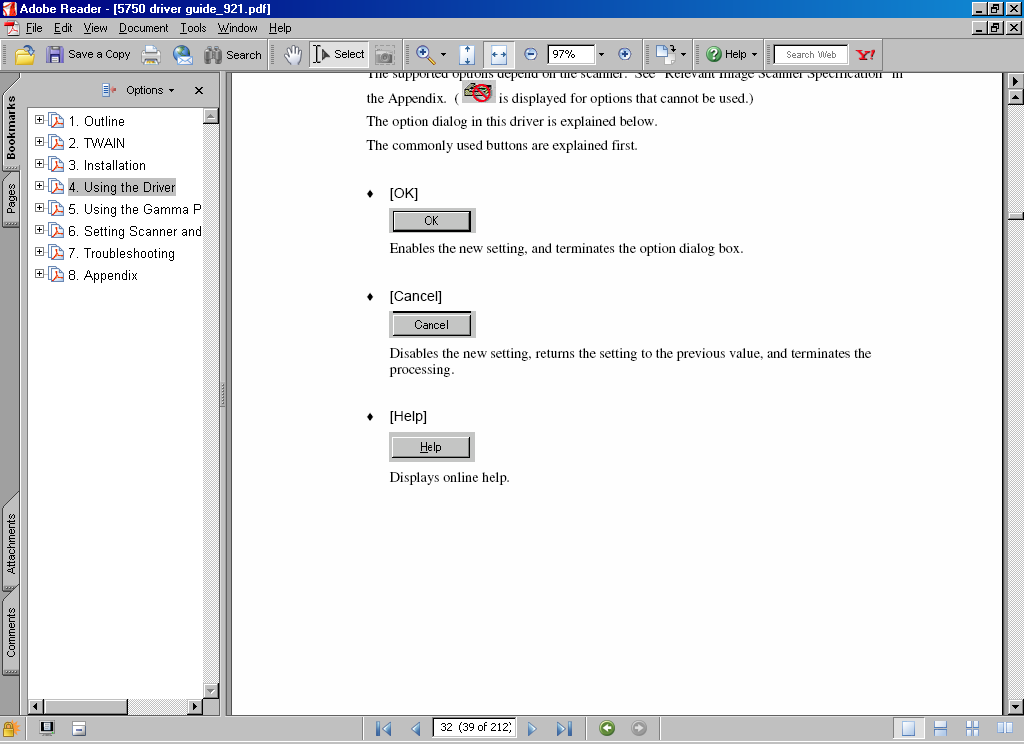 Accessing A Previously Saved File Setting
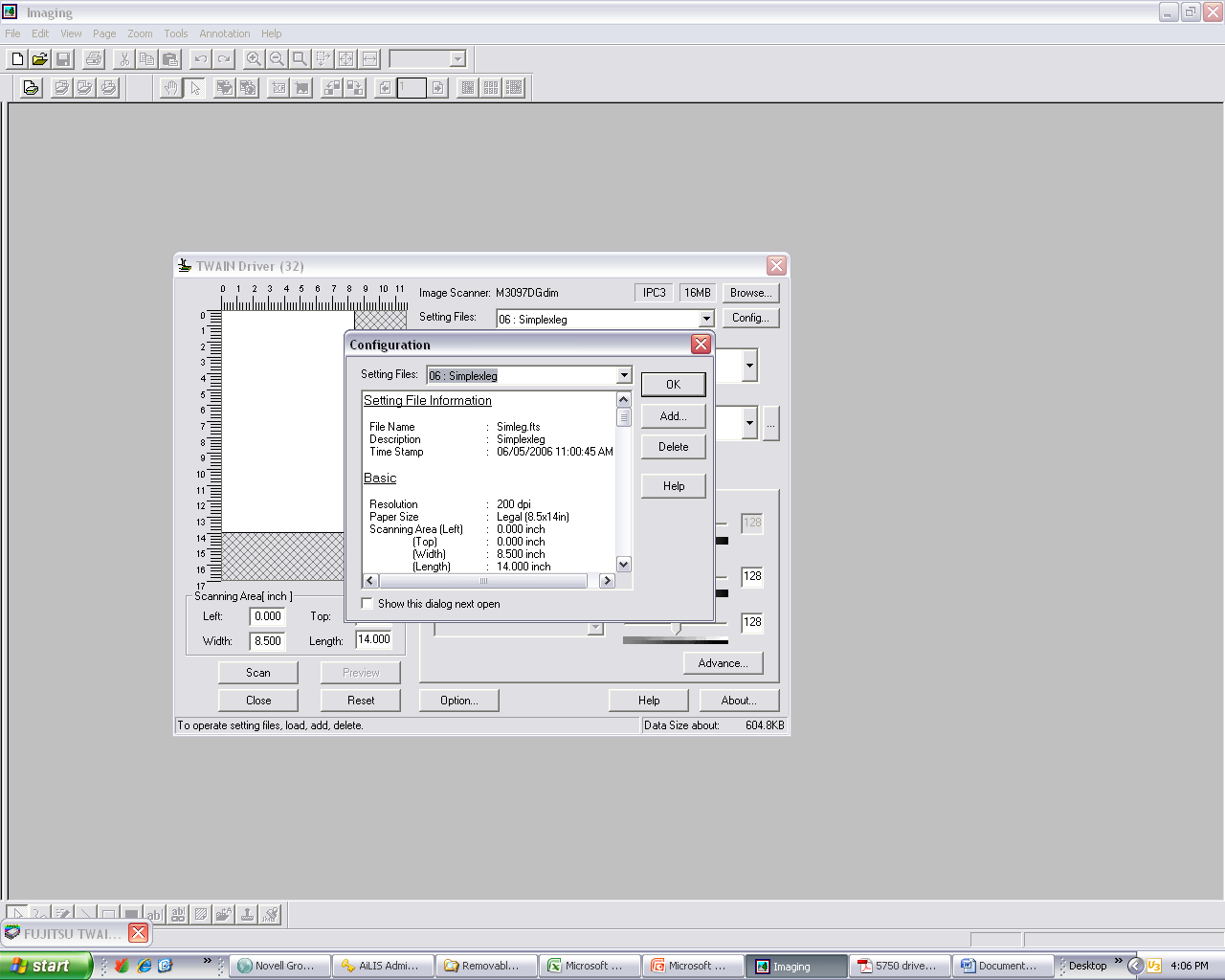 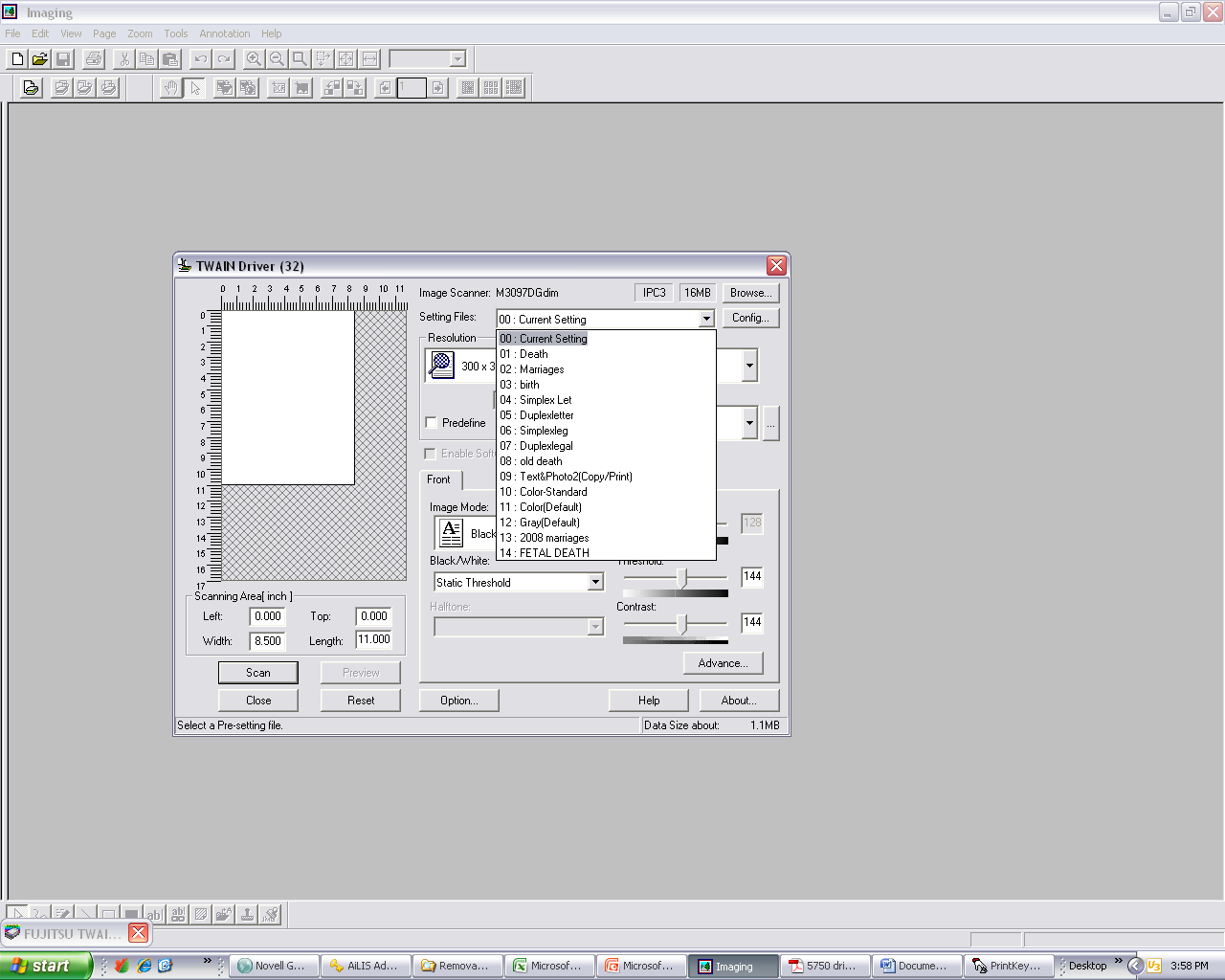 Deleting A Previously Saved File Setting
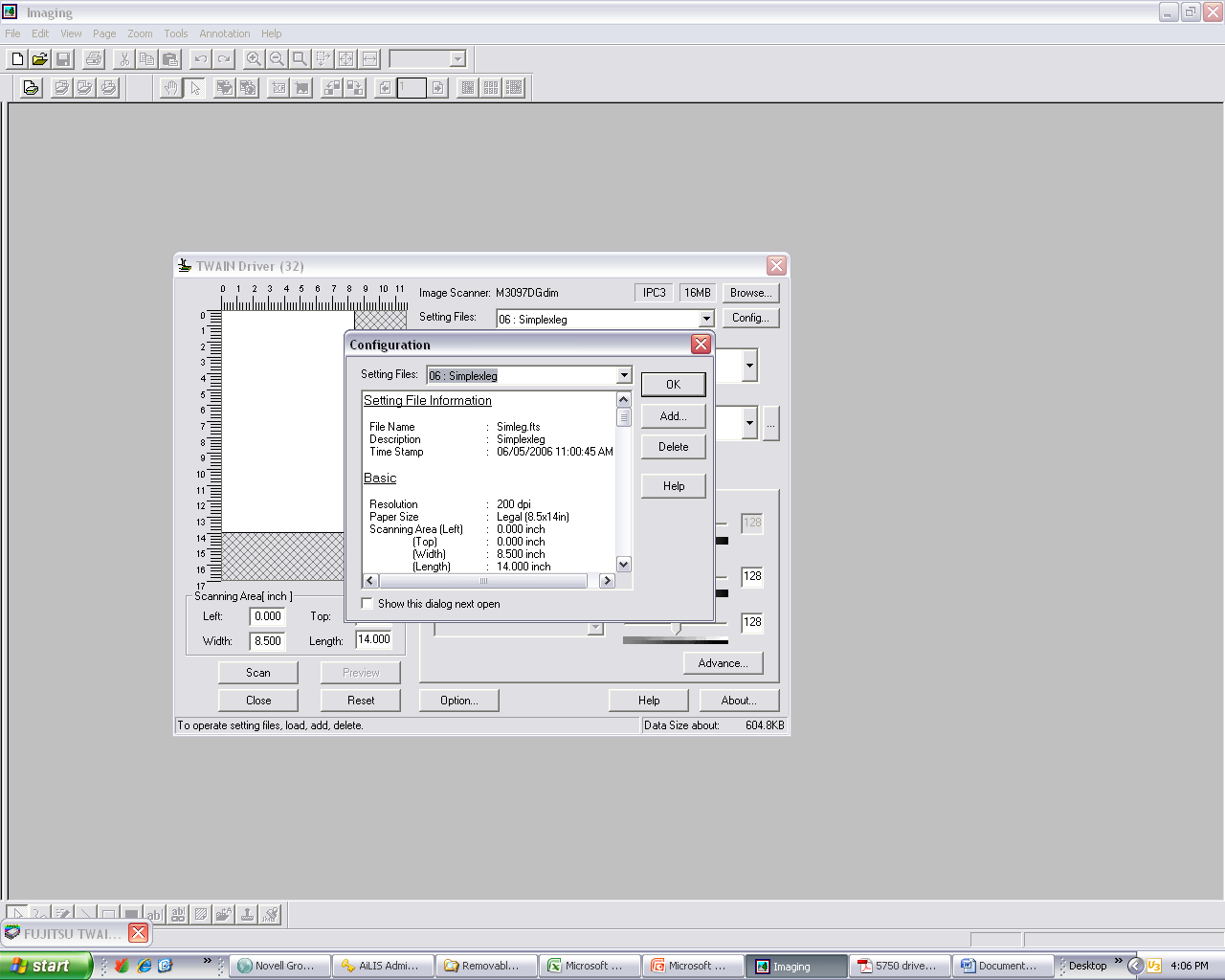 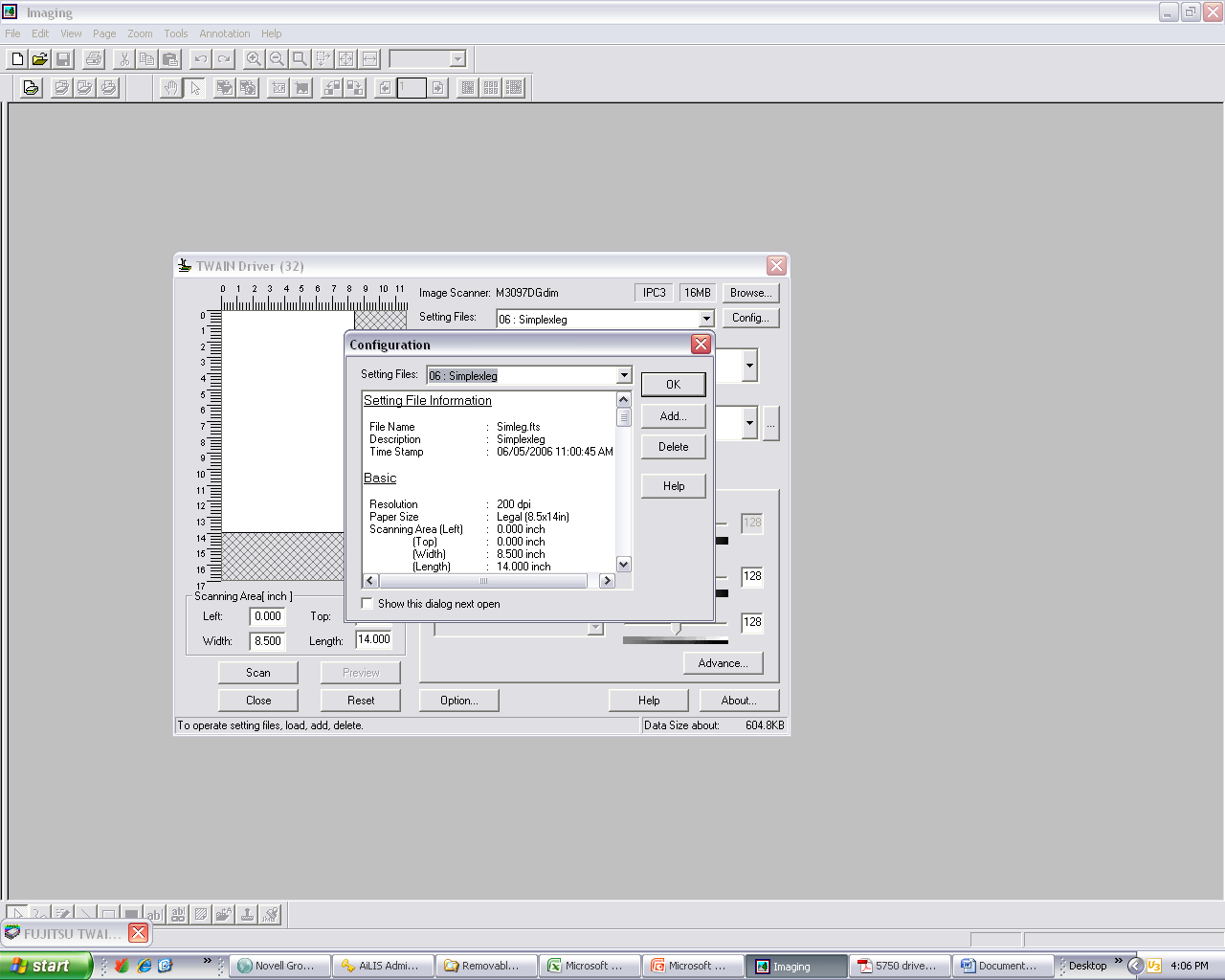 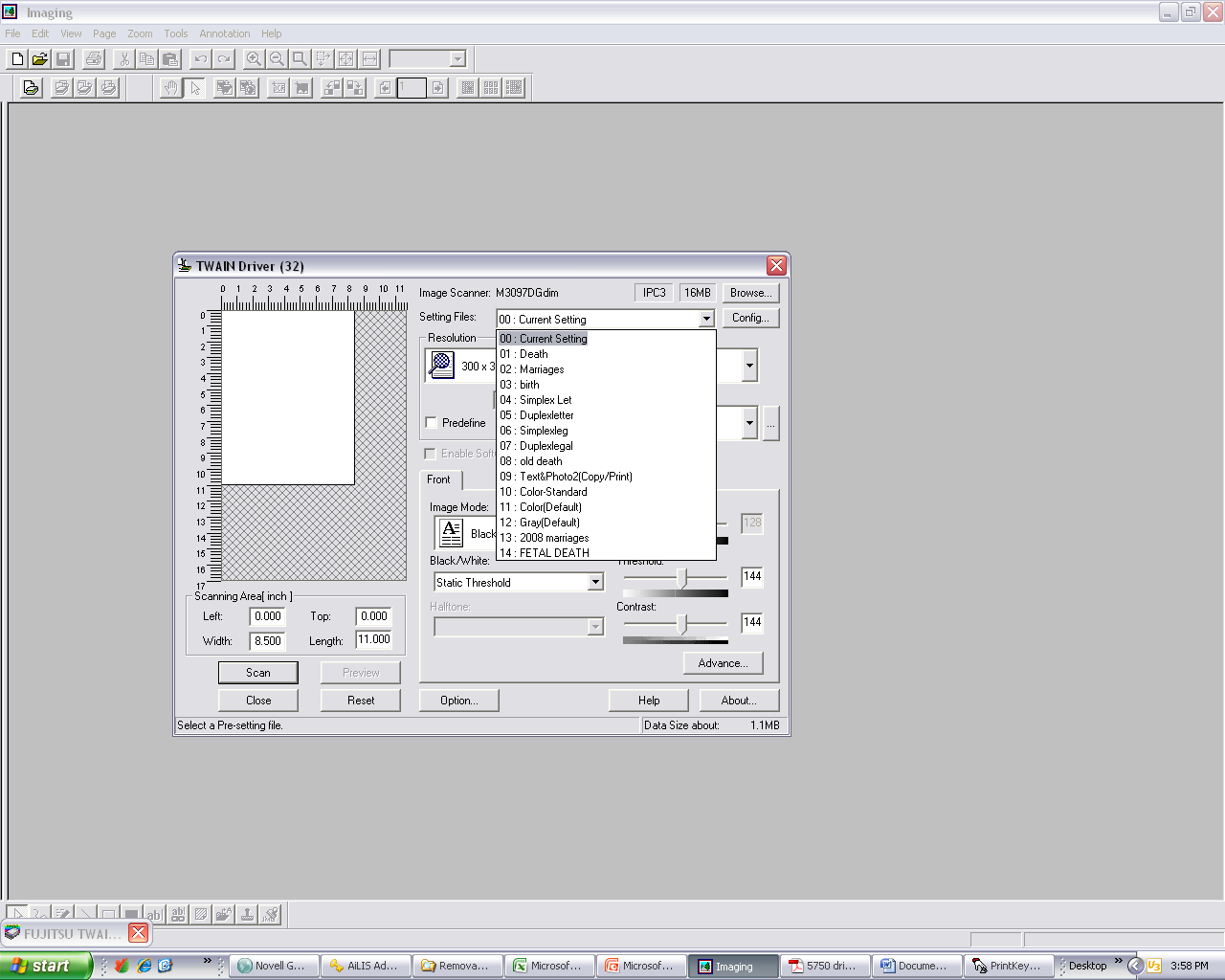 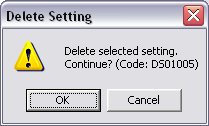 Conclusion
Due to the willingness by developers and vendors to work together to create a standardize software protocol and application programming interface (API) for data exchange, the end users now have the ability  to refine the image quality to produce a excellent representation of the original document.
THE END